Diffusion
Dr. Arwa Rawashdeh
Objectives
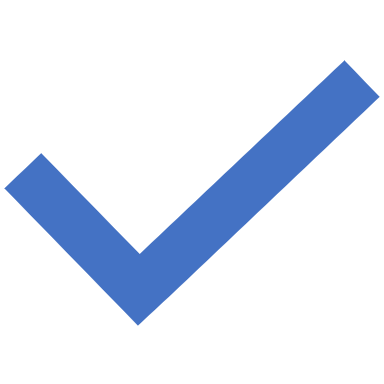 Identify type of transport the cell membrane
Identify passive transport
Identify diffusion
The difference between diffusion and osmosis
Passive Transport
Passive transport includes
Simple Diffusion
Tendency of molecules of any substance to spread out into the available space. Substances will diffuse down their concentration gradient.   
Osmosis
The diffusion of water molecules across a selectively permeable membrane.
Hypertonic = solution with higher [conc.] of solutes
Hypotonic  = solution with lower [conc.] of solutes
Isotonic = solutions are equal in solute concentration
Facilitative Diffusion
-Transport proteins are helping molecules to cross membrane, but still diffusion (lowering overall free energy) thus doesn’t require energy from cell.

Filtration
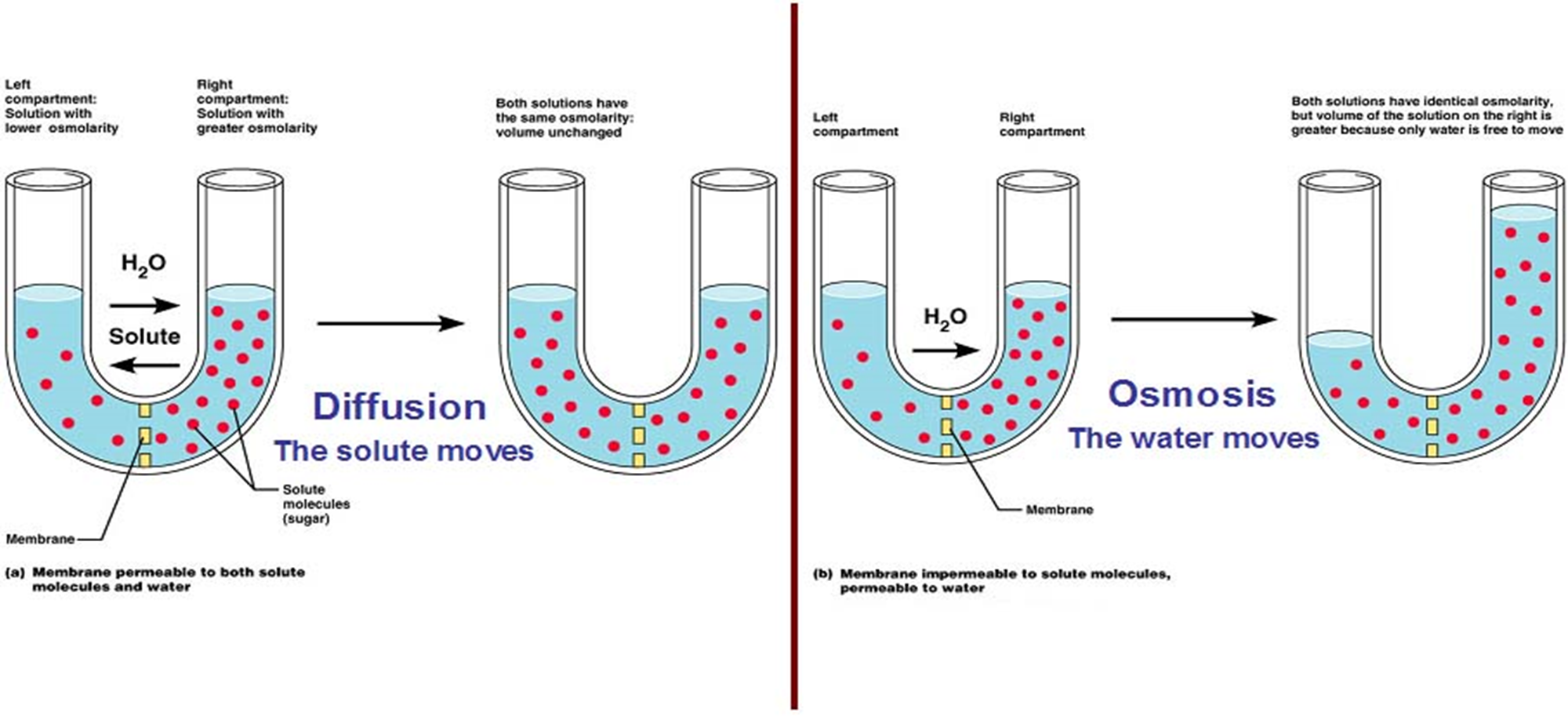 Diffusion Vs. Osmosis
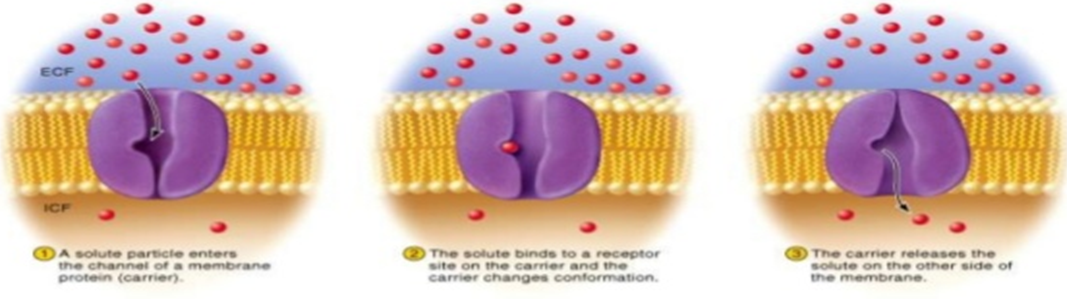 Diffusion through the cell membrane
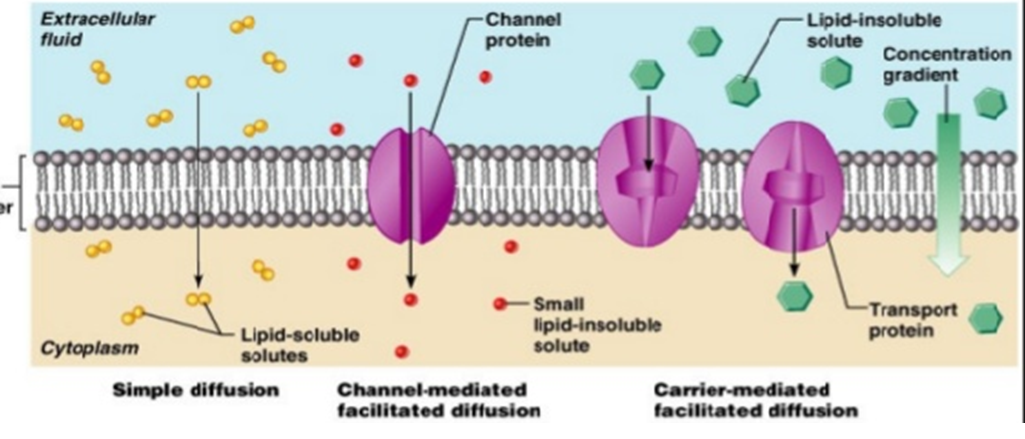